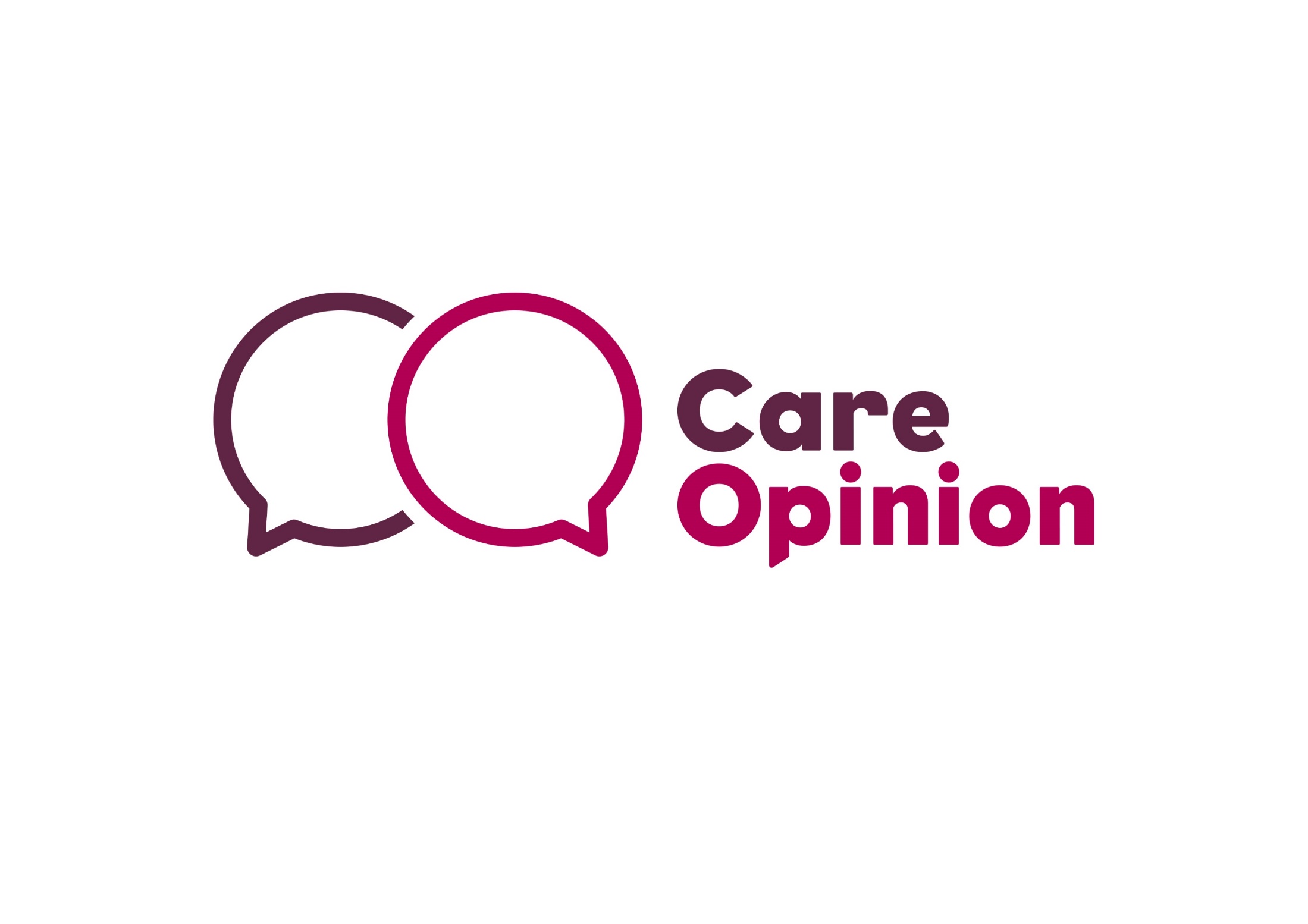 people helping health/care get better
james.munro@careopinion.org.uk
@jamesfm55
@careopinion
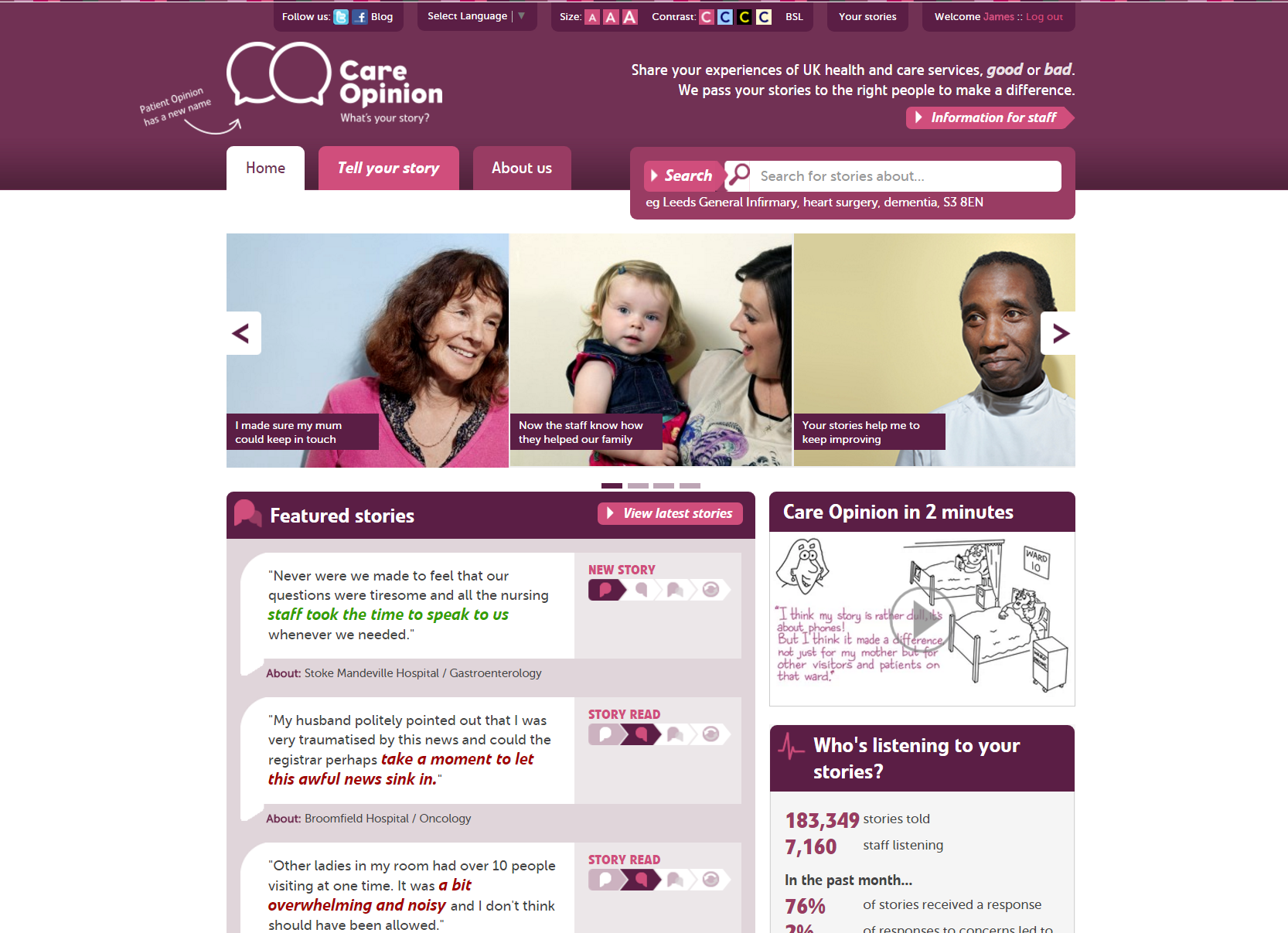 Vision
We want people to be able to share their experiences of health and care in ways which are safe, simple, and lead to learning and change.
Mission
Our mission is to provide an online platform so that:
people can share honest feedback easily and without fear
stories are directed to wherever they can help make a difference, and
everyone can see how and where services are listening and changing in response
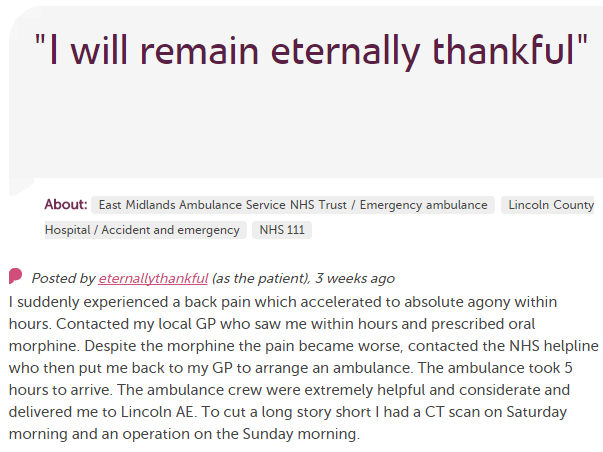 In each provider
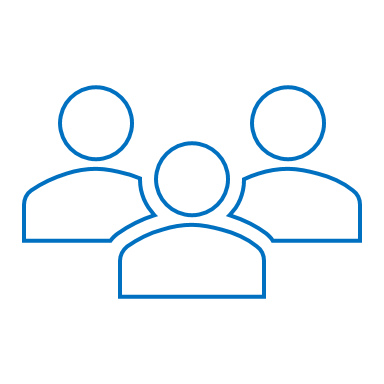 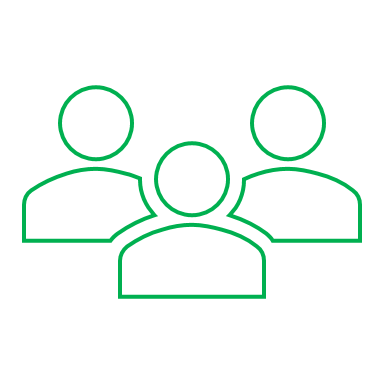 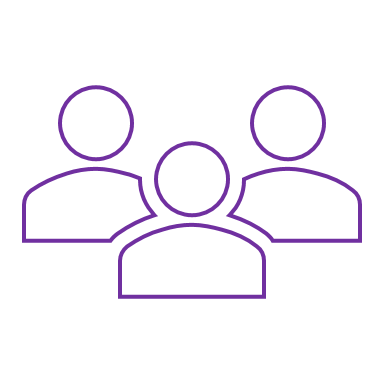 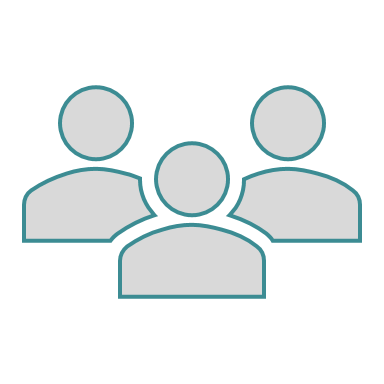 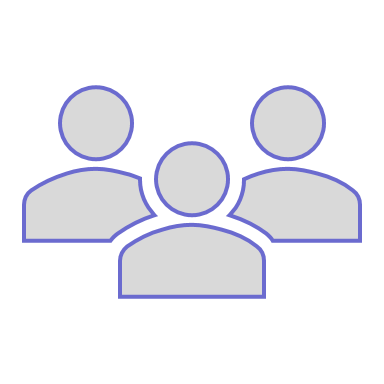 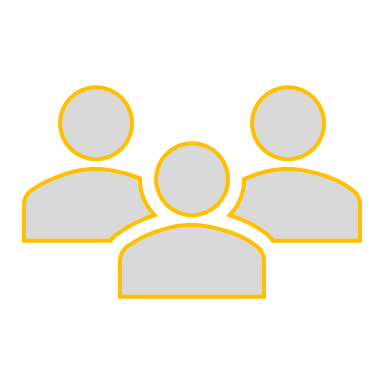 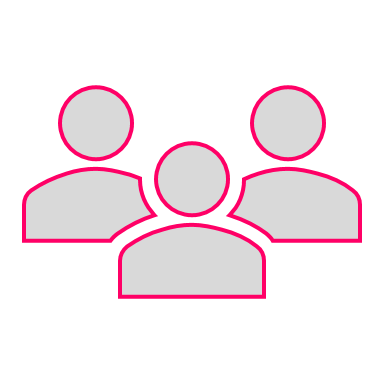 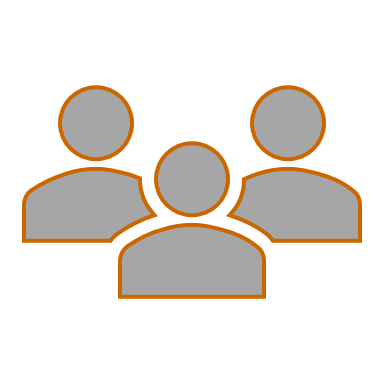 Porters, reception, catering…
Pt exp, comms, complaints…
Moderation
Clinical staff
Health boards
HSCPs
Patient groups
Local authority
HIS
Alerting
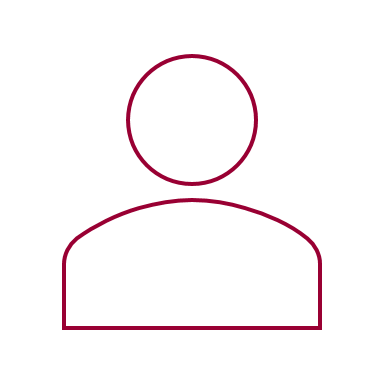 CEO
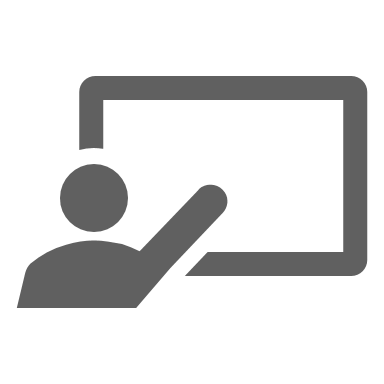 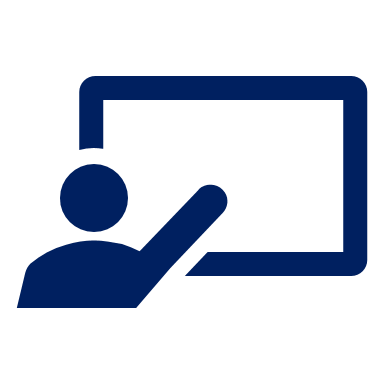 Nursing, AHP students
Researchers
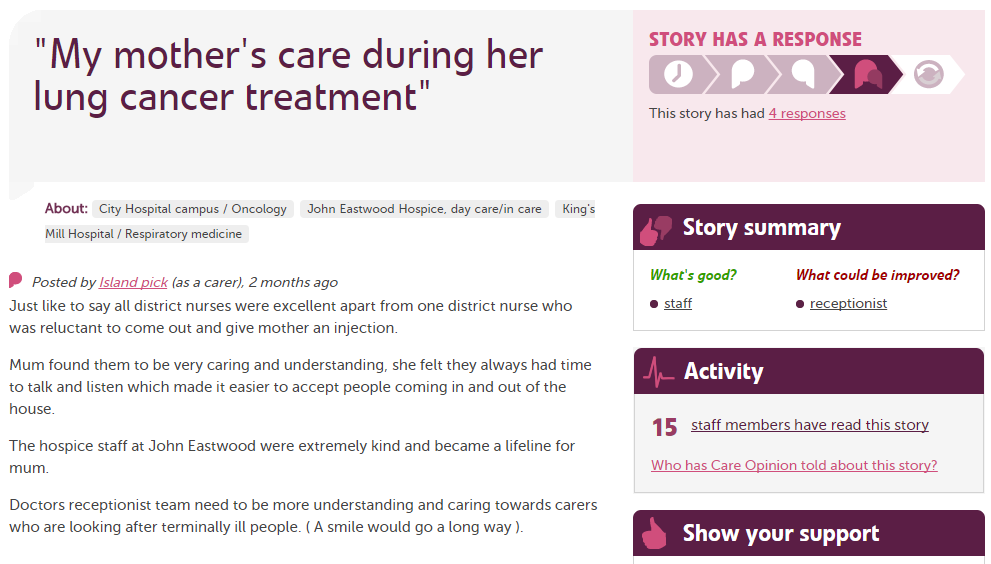 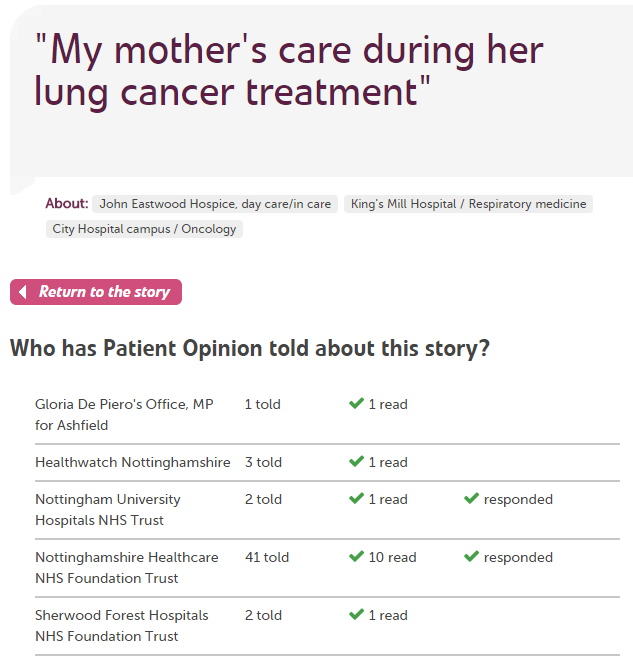 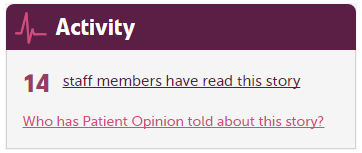 180,000
stories
7,000
staff + students listening
stories read
85 million
times
100,000
visitors per week
Lots of activity.But for what benefit?
Care Opinion in Scotland
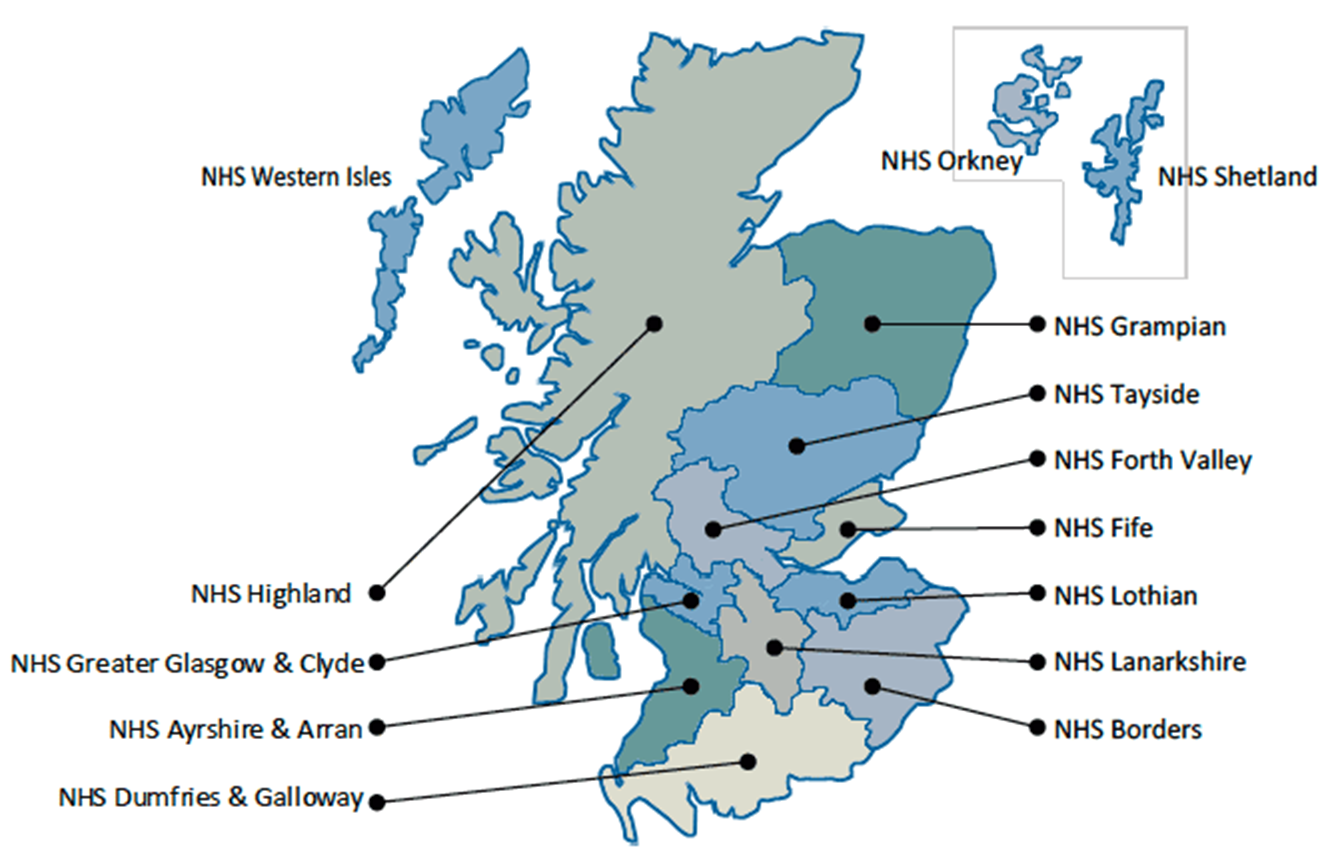 All territorial health board

Scotland wide services
Scottish Ambulance Service
NHS 24
Golden Jubilee National Hospital
National Services
Healthcare Improvement Scotland
NHS Education for Scotland
NHS National Services Scotland
The State Hospital
NHS Scotland
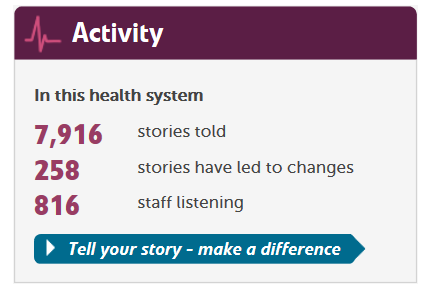 NHS Wales
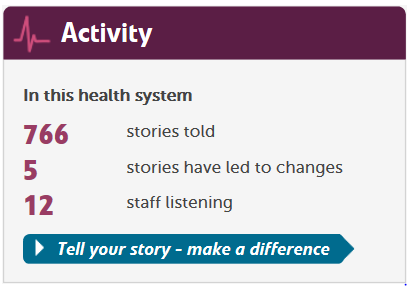 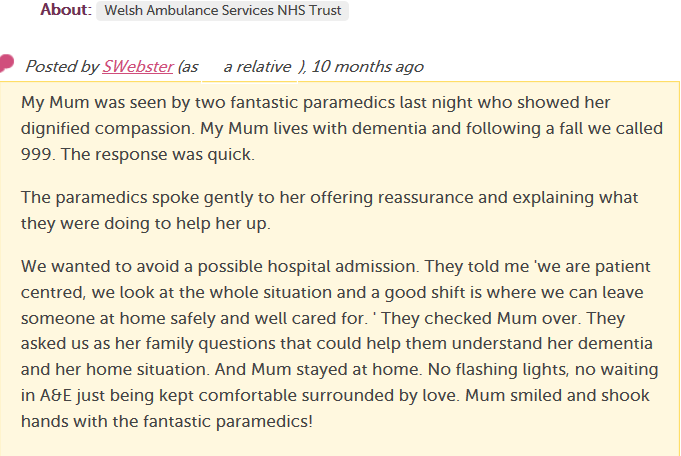 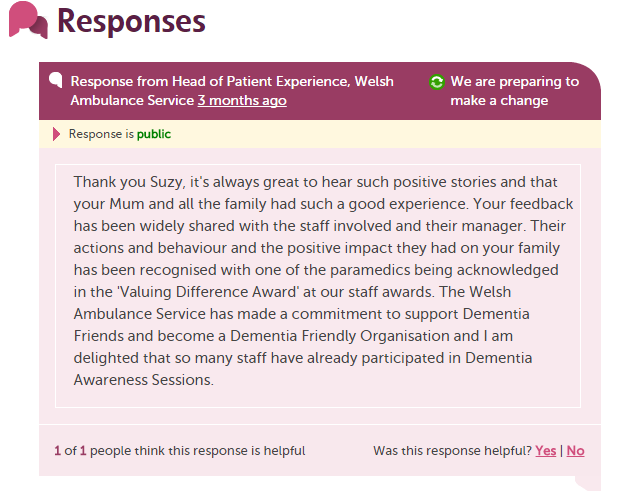 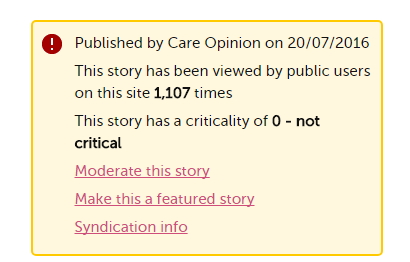 Patient Experience White Paper
“Listening‟ must be a planned activity, built into the structures of NHS Wales organisations to ensure it happens
Listening to patient experiences relating to first and lasting impressions can reveal areas where changes can be made that will matter to patients
Organisations exhibiting a genuine willingness to listen will be in a position to provide better care to their patients and will identify ways to improve more quickly.
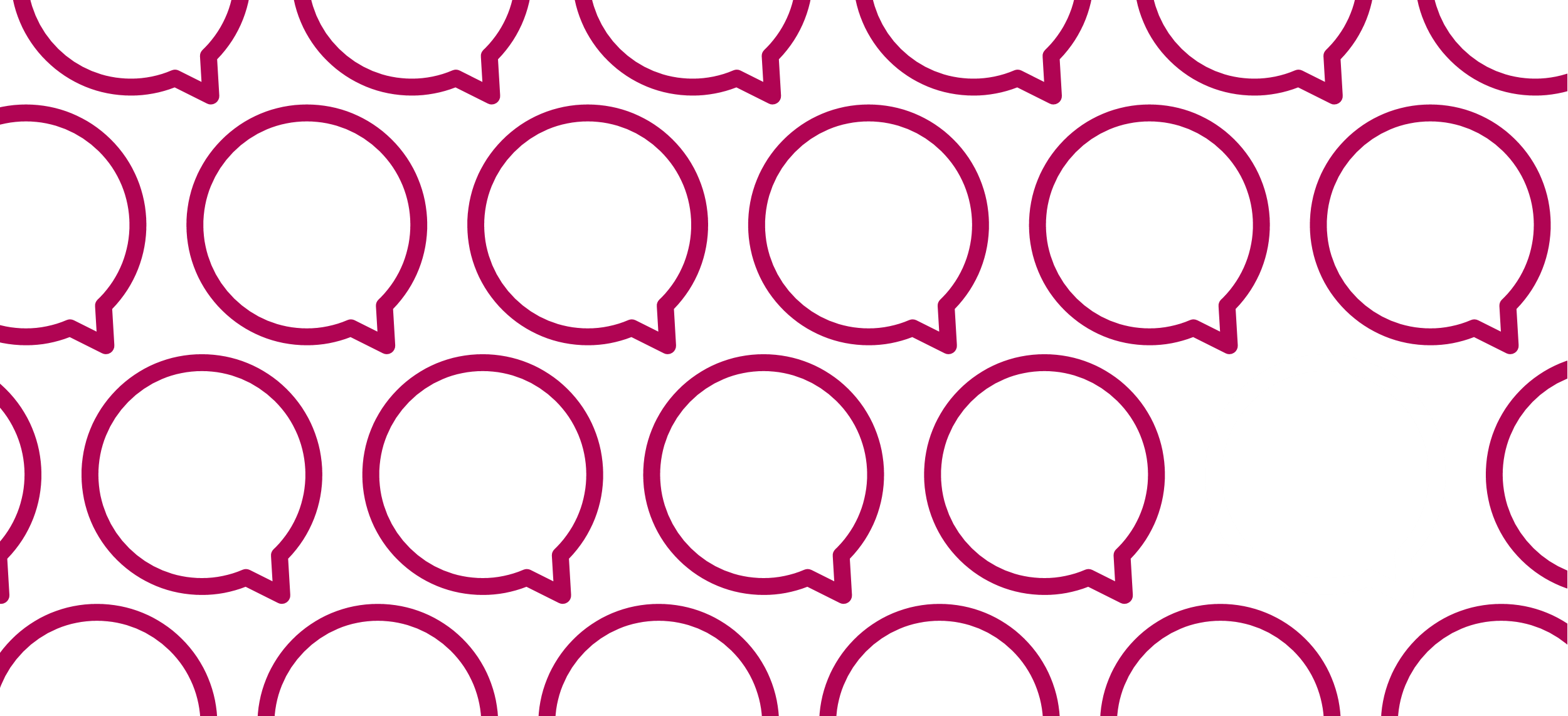 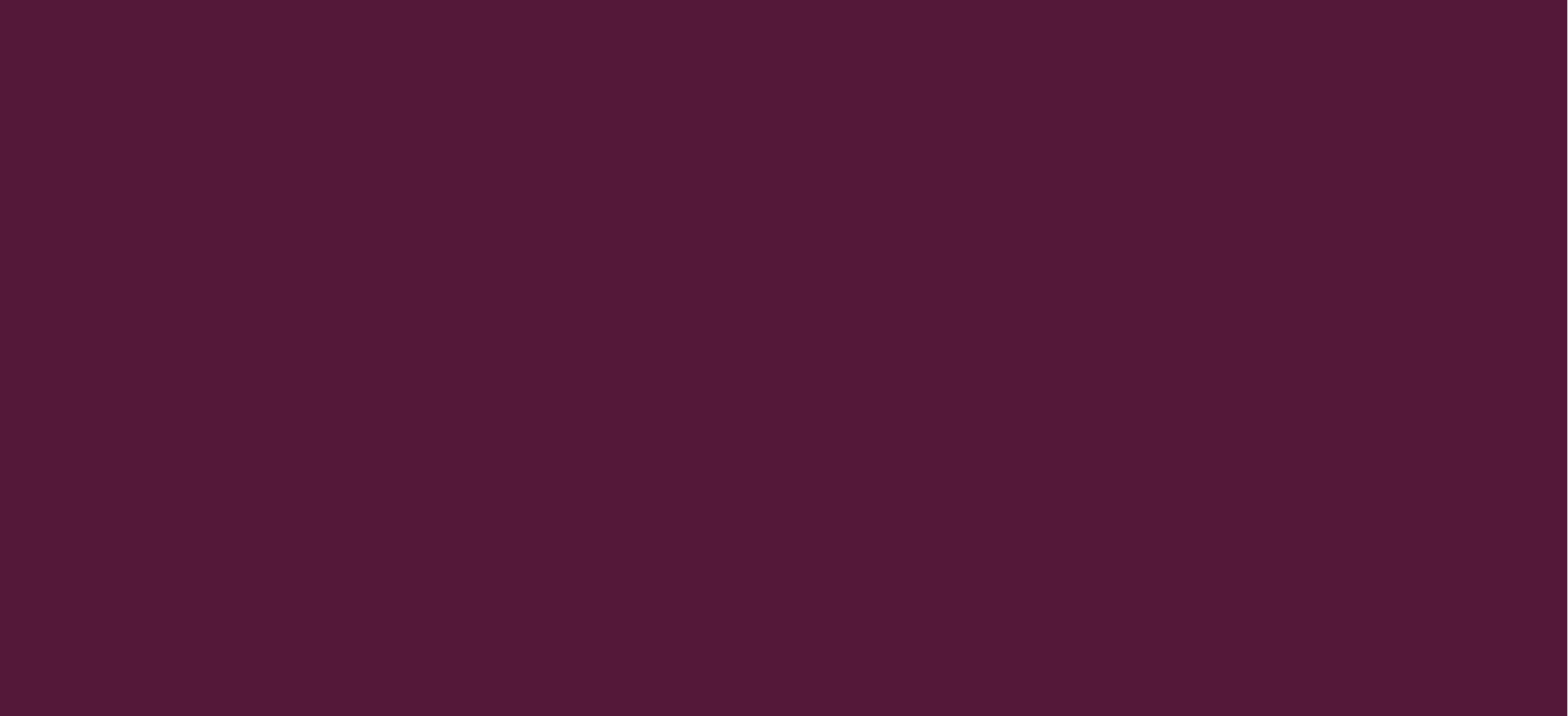 Care Opinion
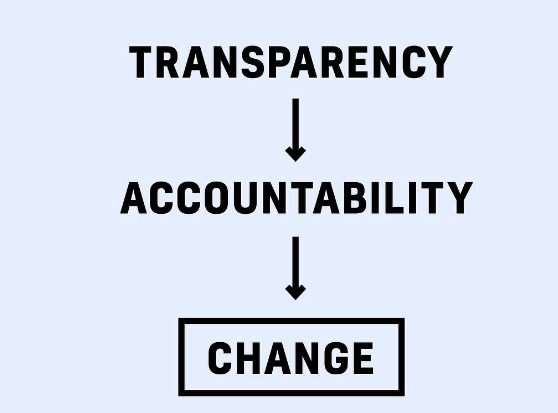 Patient Opinion in Wales
Meetings and Discussion at all levels  
Most HBs registered on no cost level
Proposals to work with different HBs
Plenty of interest from HB staff
One third sector subscription
760 Stories with little promotion.
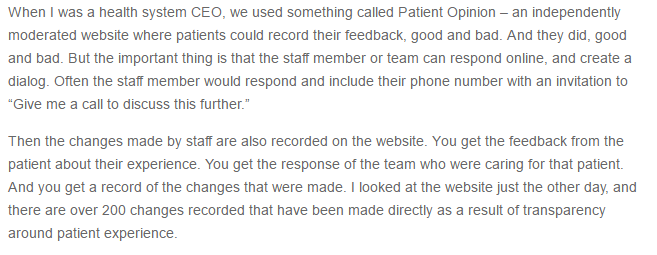 Facing the Fear of Transparency  October 2016
Derek Feeley
President/CEO, IHI
(formerly CE/DG of NHSScotland)
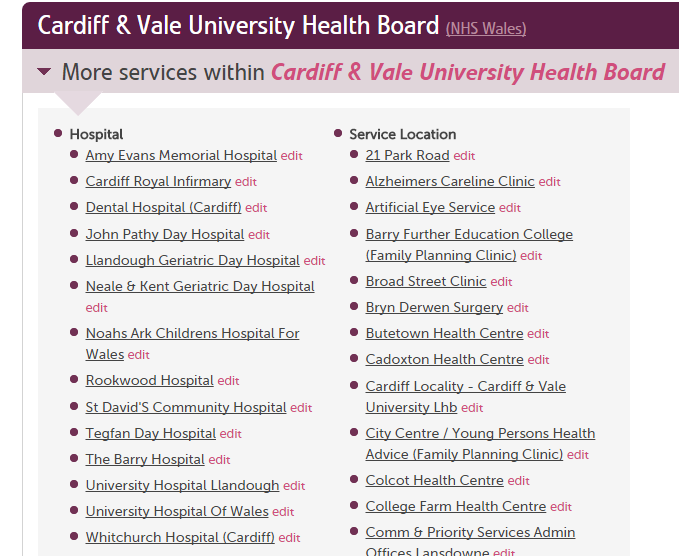 Berwick Report, August 2013
Recommendation 8
“All organisations should seek out the patient and carer voice as an essential asset in monitoring the safety and quality of care.”
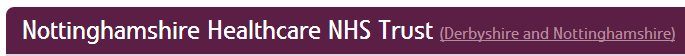 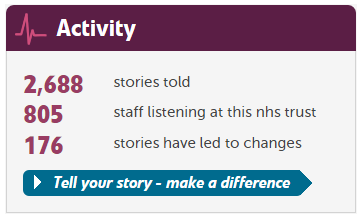 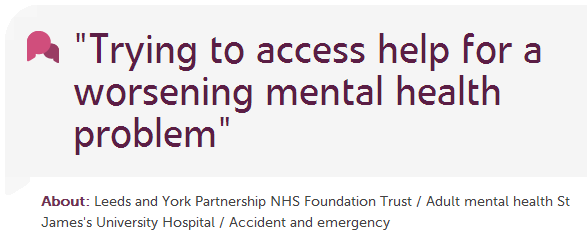 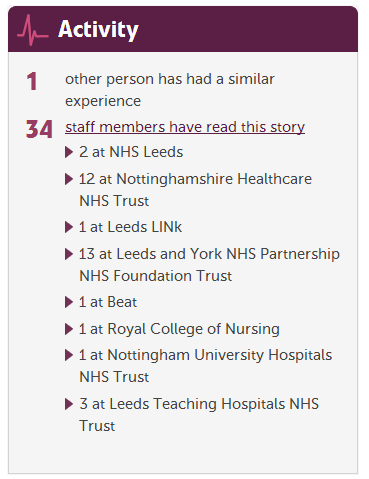 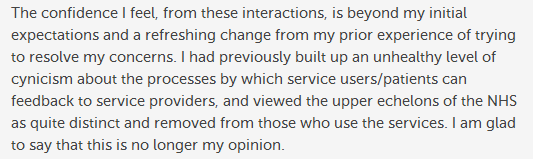 How stories improve integration across health and social care
Care Home
“The ambulance arrived quickly”
Daughter
Ambulance
Local NHS hospital
Ambulance
“We really liked the step down home
but it was awful arriving there at 22.00
after waiting all day for the hospital to 
discharge her”
Daughter
Step down facility
Ambulance
Social care
Care Provider
Health services
“We used to find residents coming
back to us late at night so it was great to 
see the new arrangements working”
                           Care home comment
Community physio
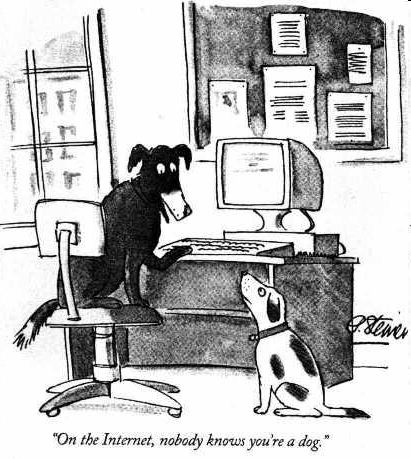 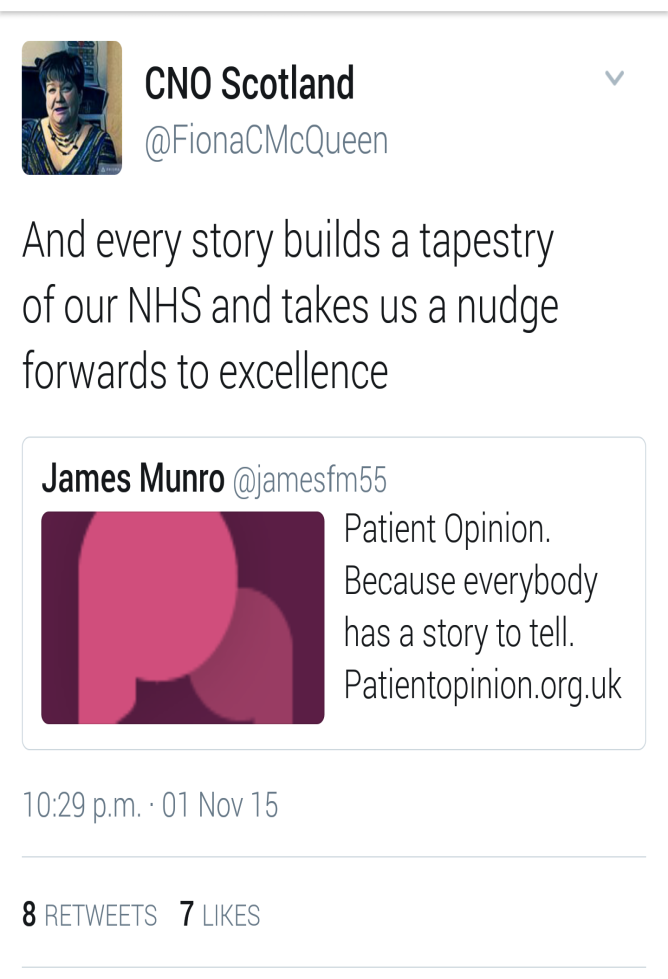 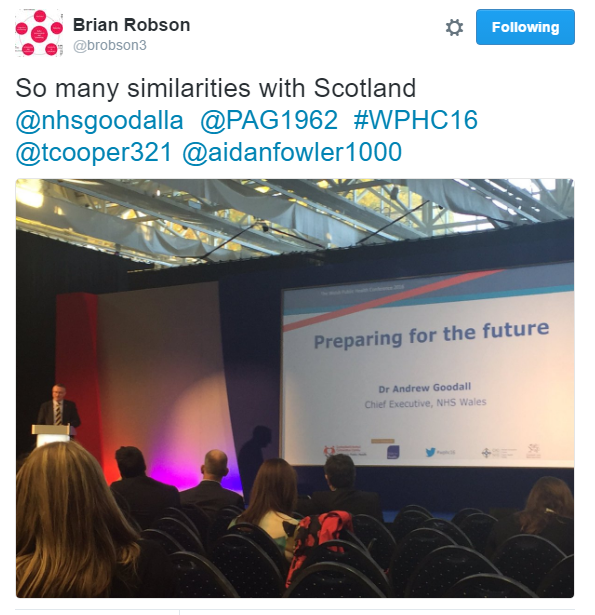 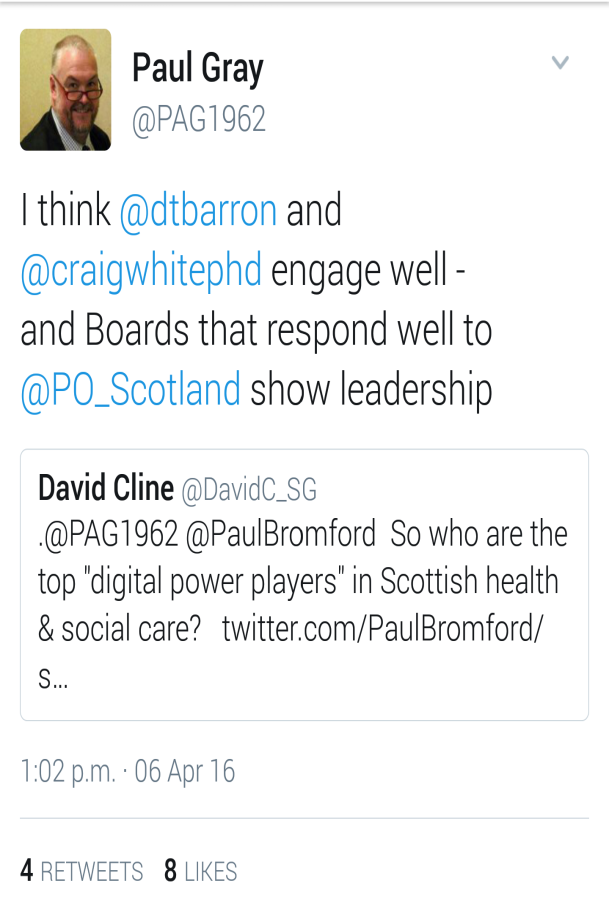